umberto eco
Hledání dokonalého jazyka







Veronika Čulíková
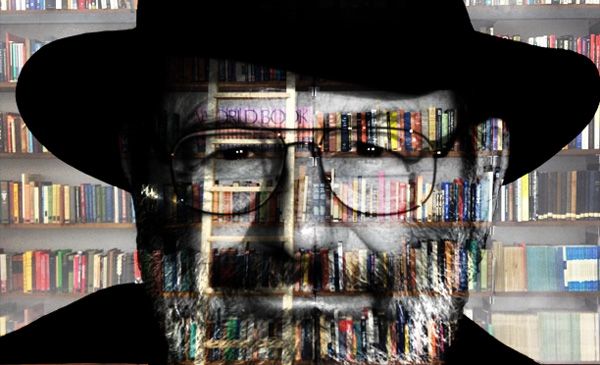 umberto eco
1932 - 2016
profesor sémiotiky na Boloňské univerzitě
předseda Mezinárodního střediska sémiotických a kognitivních studií na Univerzitě v San Marinu
- romány: Jméno růže, Foucaltovo kyvadlo
- eseje, články...: Sémiotika a filozofie jazyka, Meze interpretace
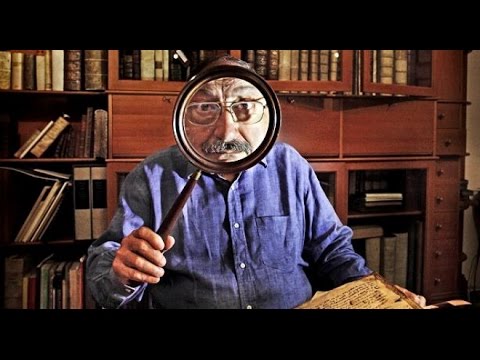 Hledání dokonalého jazyka
Co je to dokonalý jazyk?
	a) jazyk odrážející vnitřní podstatu věcí
	b) jazyk, který mluví všichni lidé = univerzální 	jazyk

Proč hledat dokonalý jazyk?
	- překonání náboženských a politických odlišností
	- usnadnění hospodářských vztahů
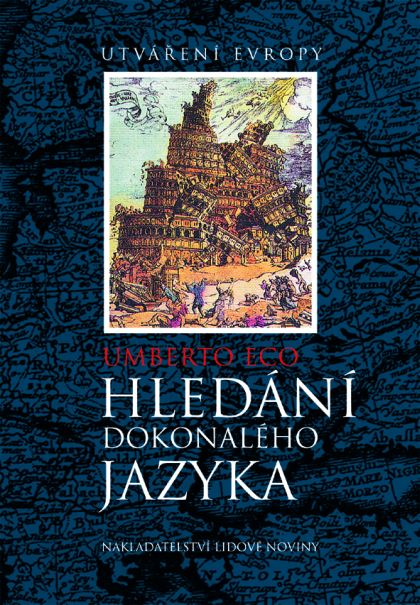 Původ jazyka
Bůh promlouvá k Adamovi prostřednictvím atmosférických jevů
Adam pojmenovává zvířata, je tvůrce jmen/řeči
? Pojmenovává zvířata na základě jejich přirozenosti ?

po potopě bylo lidstvo v řeči jednotné
stavba Babylonské věže -> zmatení jazyků
X  Jáfetovi synové se po potopě rozešli do všech stran, neúčastnili se stavby věže a zmatení jazyků se jich tudíž nedotklo -> * ostrovních pronárodů
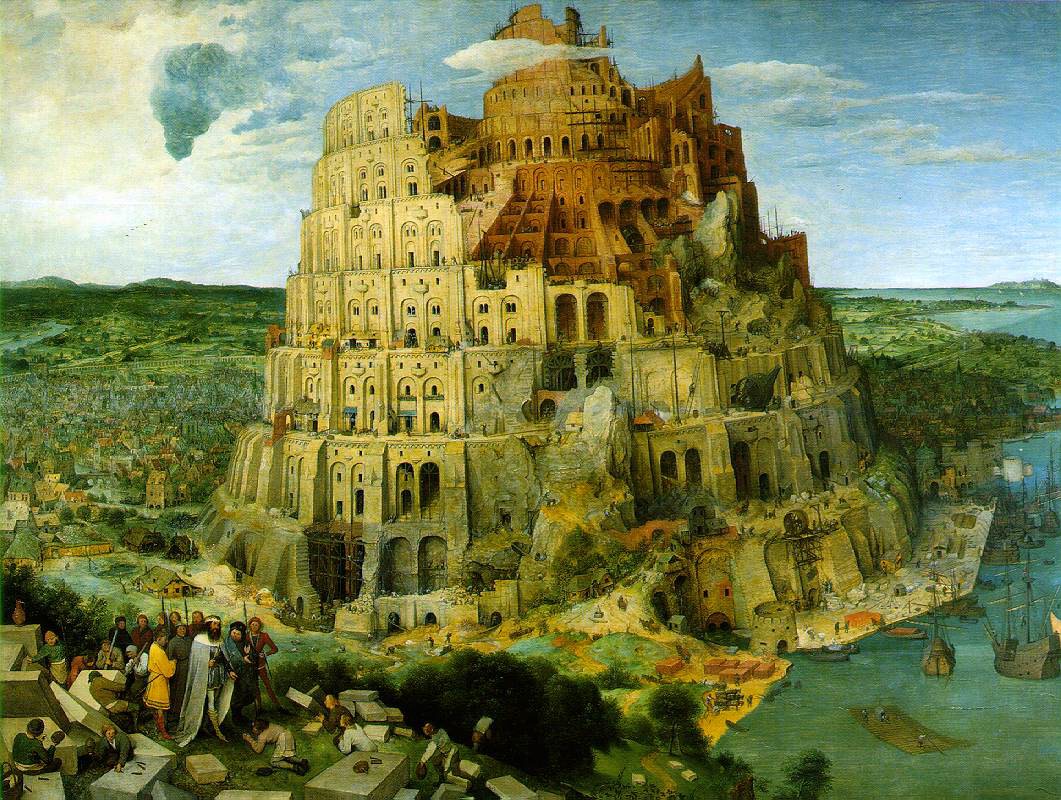 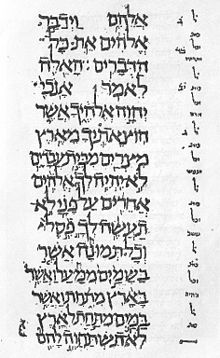 První úvahy o dokonalém jazyce:
sv. Augustin (otec hermeneutiky): prvotní jazyk je hebrejština
irští gramatikové (7.st.): lidová galština mnoho výhod oproti latině
Dante Alighieri (14. st.): zásady univerzální gramatiky, přirozená schopnost řeči
	Do 17. st.: za prajazyk považována hebrejština:
Abraham Abulafia, Guillaum Postel, Estienne Guirchard, Claude Duret, Mercurius von Helmont…
Nacionalistické tendence:

Goropius Becanus 
                                                                  

													Georg Stiernhielm  

                               Martin Luther 
                               Konrad Pelicanus 
                               Georg Philipp Harsdörfer
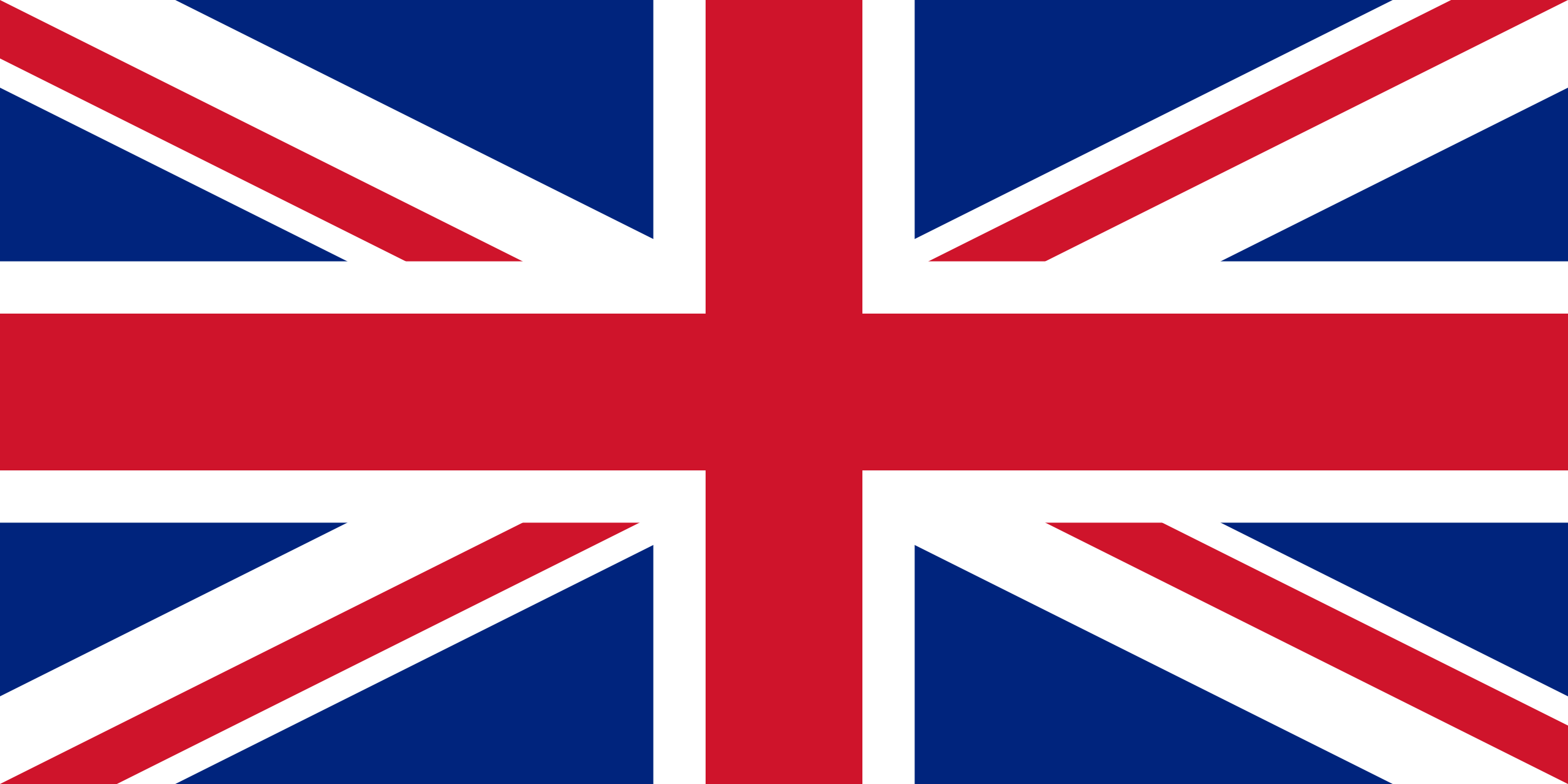 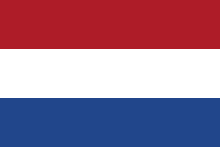 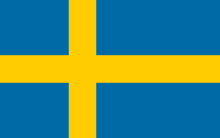 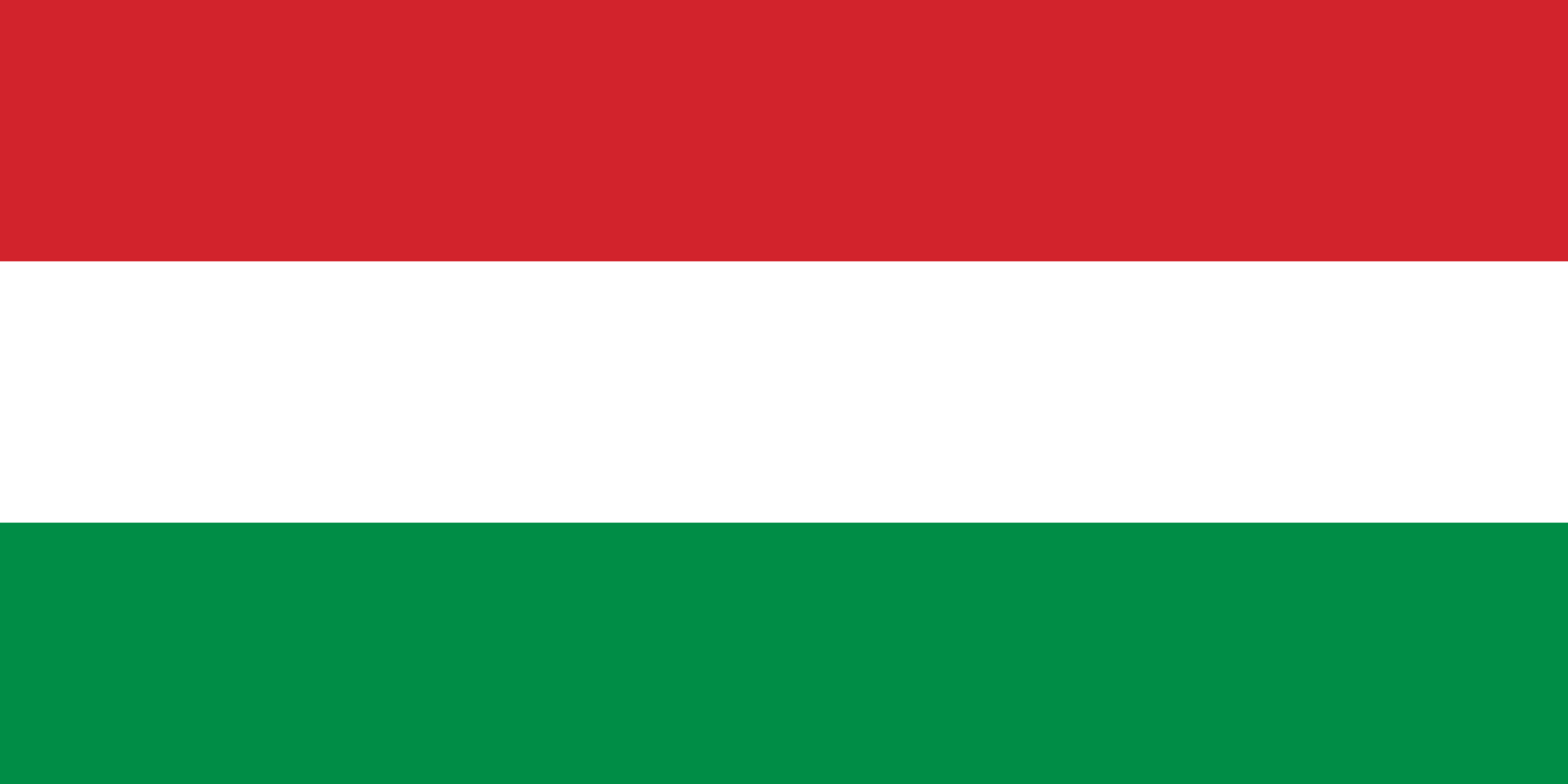 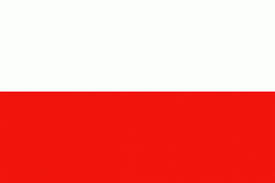 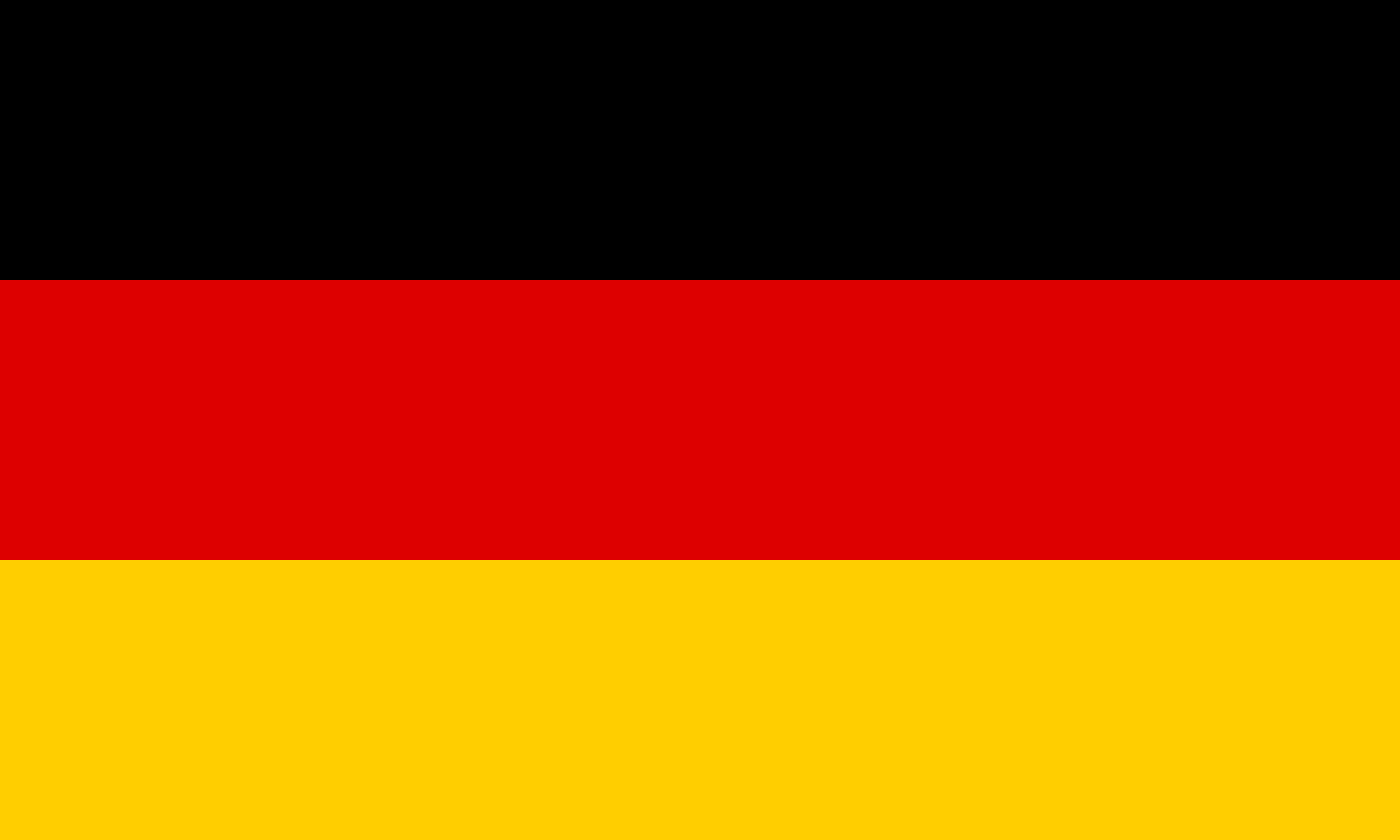 Polygeneze
od 17. st.
cestovatelé a misionáři z mimoevropských kultur
Josephus Scaliger, Charles de Bosses
18./19. st.: i pokud by existoval prvotní jazyk, není možné ho znovunastolit, v jazycích již došlo k mnoha změnám
L. de Jaucourt (18. st.): různé jazyky mají svůj původ v různém duchu jednotlivých národů, a proto lze s určitou platností prohlásit, že nikdy nebude existovat univerzální jazyk, protože nikdy nebude možné vnutit všem národům stejné zvyklosti a cítění, stejné představy o ctnostech a neřestech...
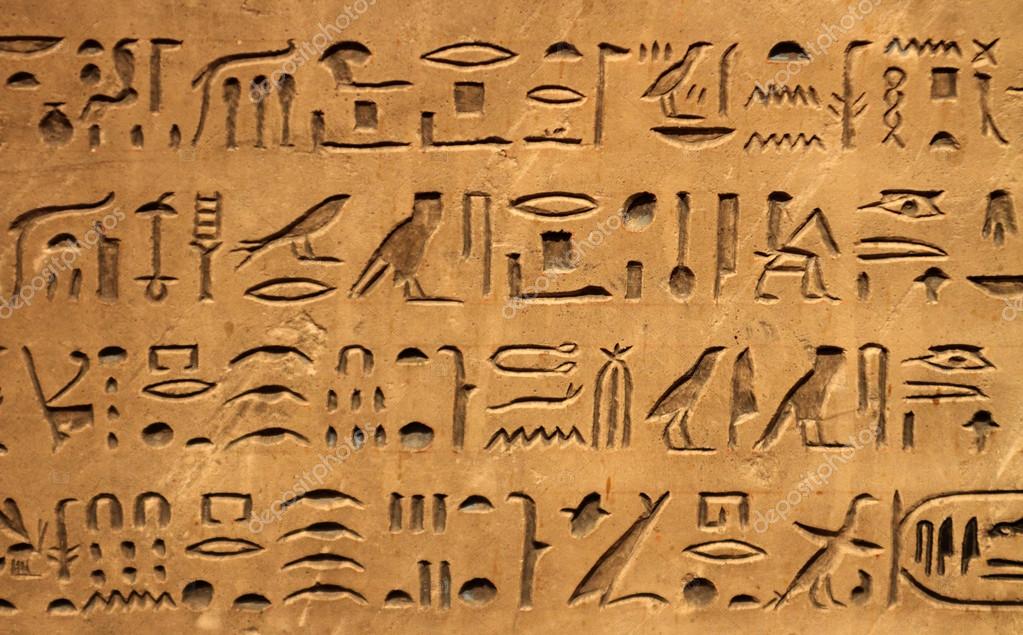 Dokonalý jazyk obrazů
- hieroglyfy
- čínské znaky
‚posunkový jazyk‘, ‚jazyk pro hluchoněmé
La Barre
John Bulver
Abbé de L‘Eppé
Sol Worth
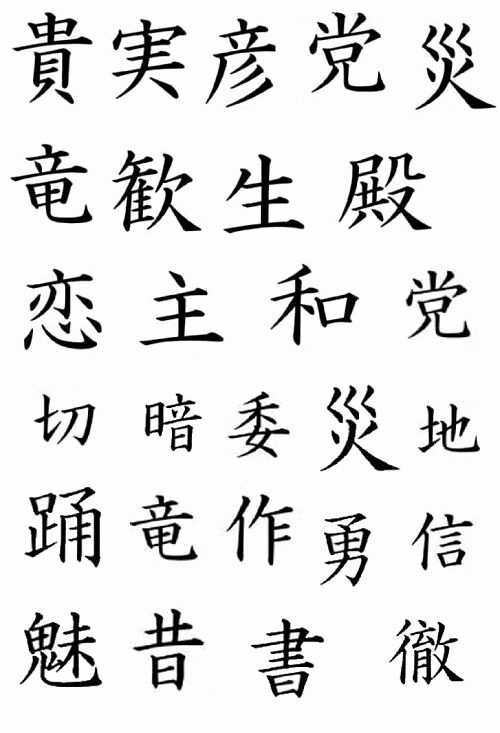 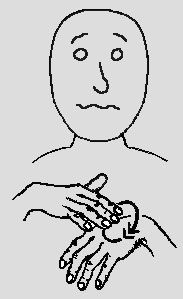 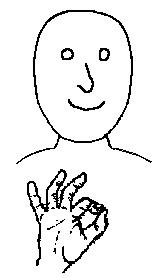 Projekty univerzálního/dokonalého jazyka
Athanasius Kircher: polygrafie a steganometrie
	Johann Joachim Becher, Gaspar Scott

Apriorní filosofické jazyky: 
George Dalgarno, John Wilkins, Francis Lodwick
(Francis Bacon, J. A. Komenský, René Descartes)
Mezinárodní pomocné systémy:
Johann Martin Schleyer - Volapük (1879)
Lejzer Ludwig Zamenhof - Esperanto (1887)


abelo, apud, akto, alumento, birdo, cigaredo, domo, fali, 
frosto, fumo, hundo, kato, krajono, kvar
La birdo flugas en la gardeno.
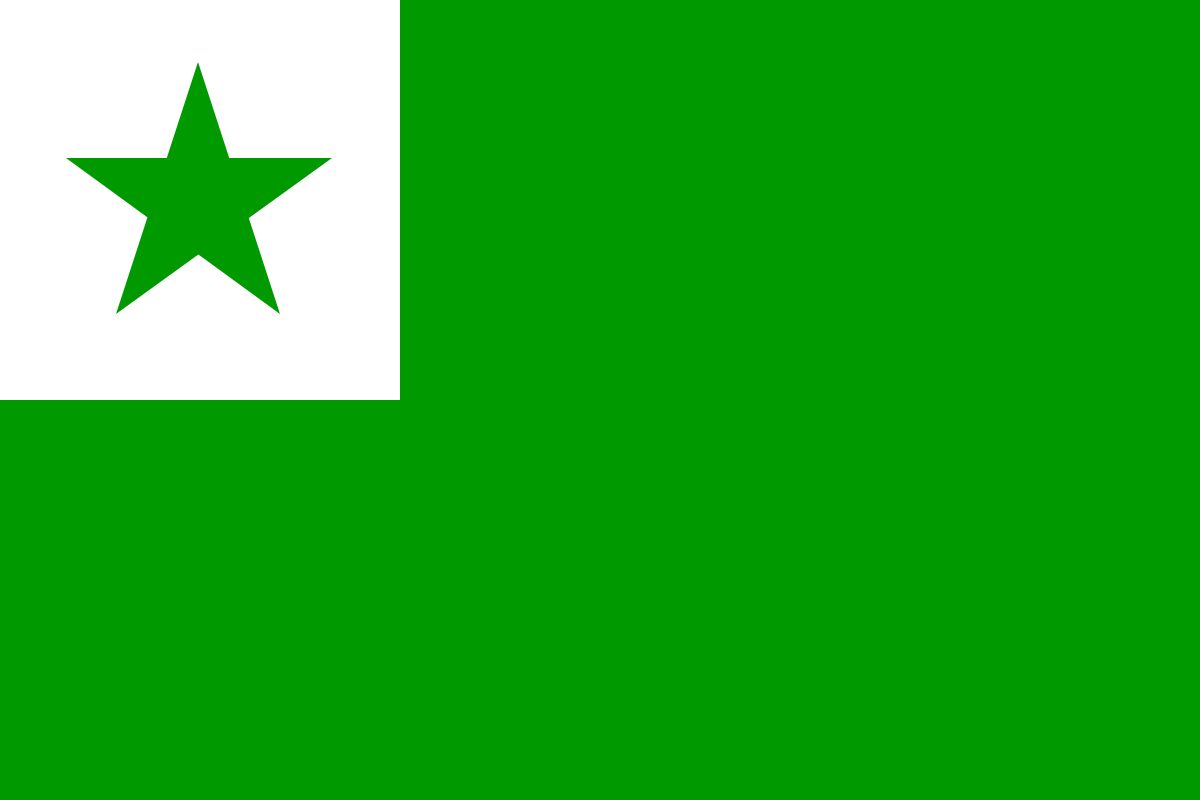